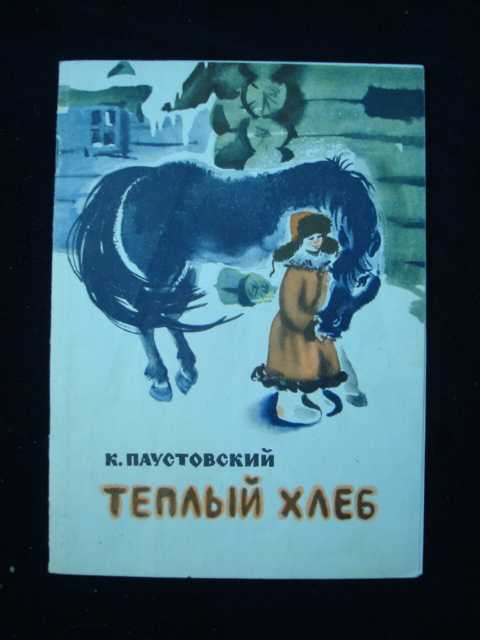 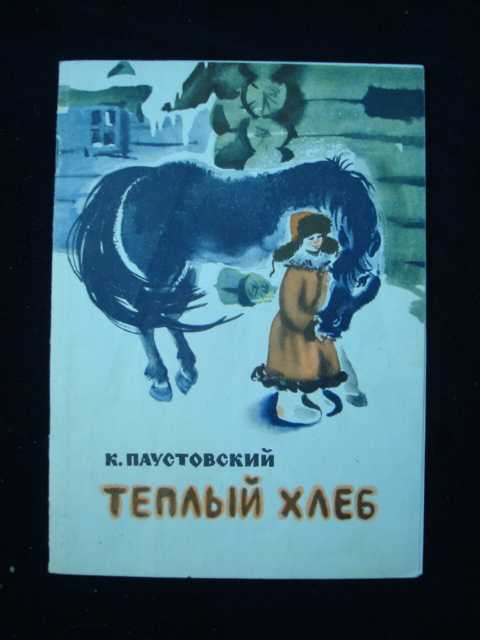 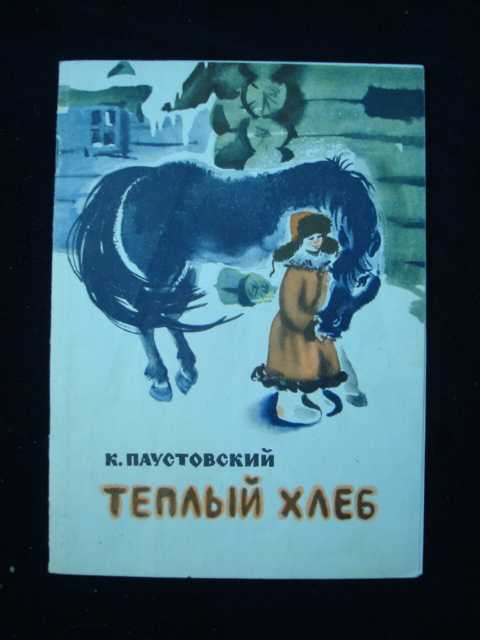 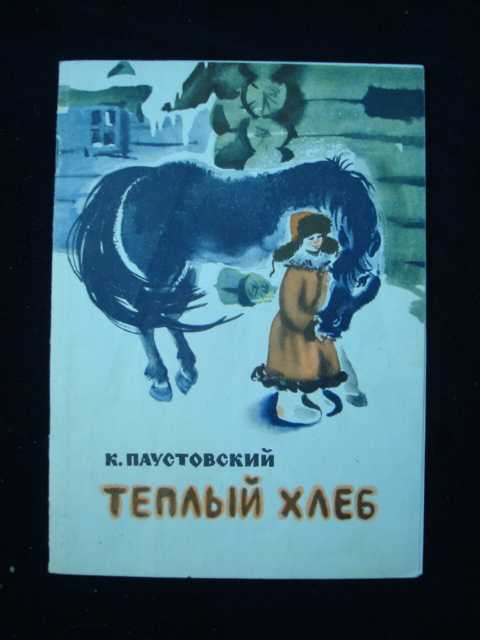 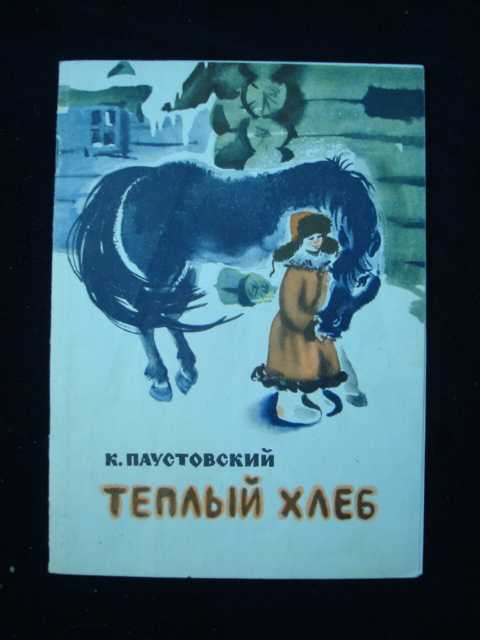 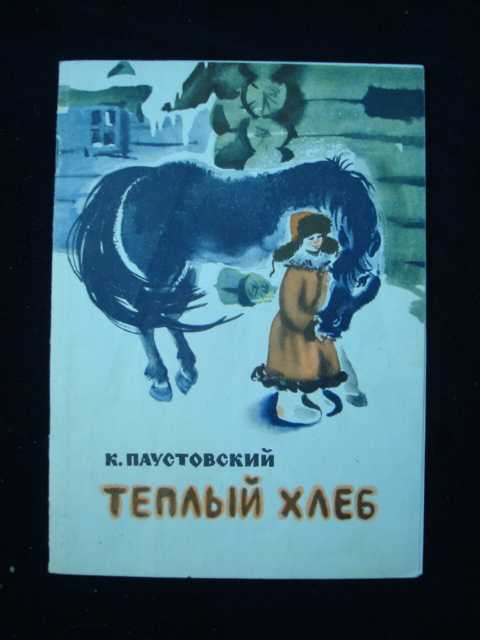 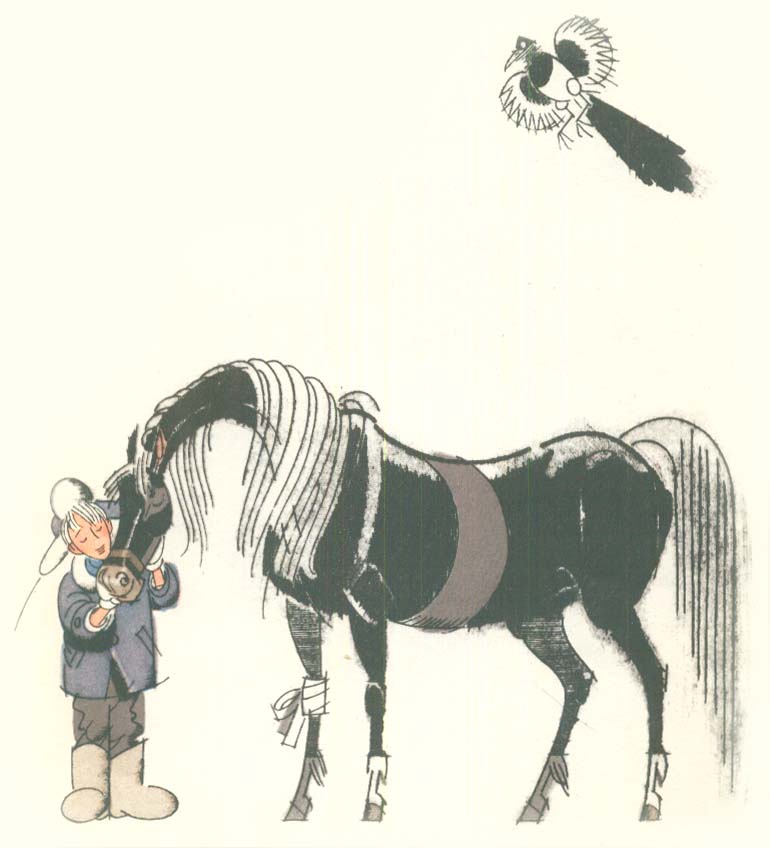 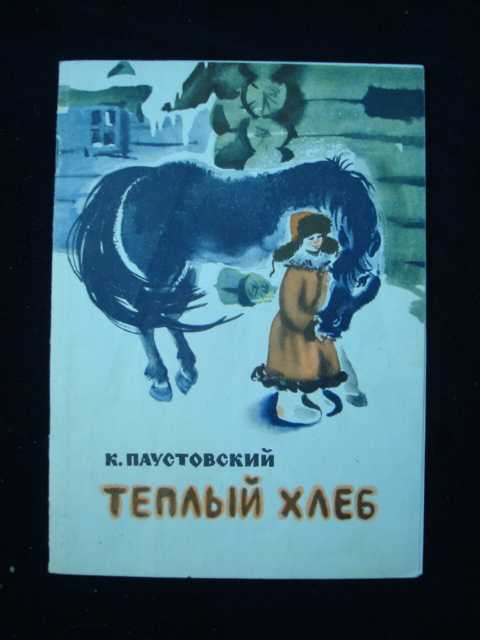 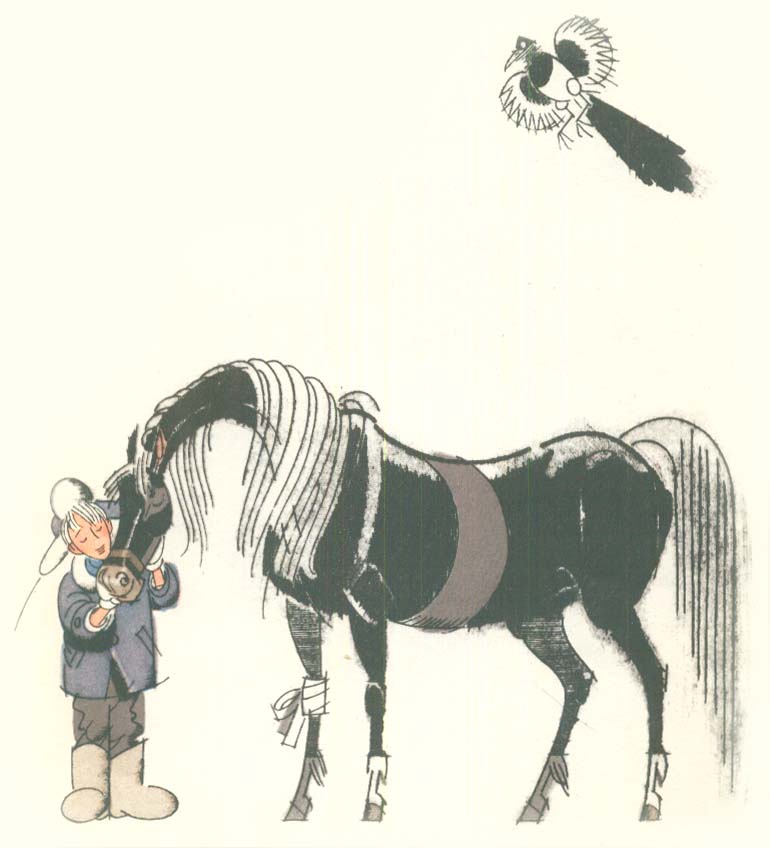 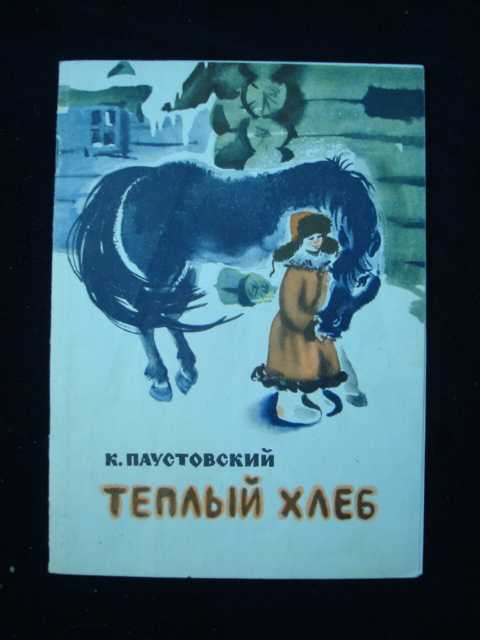 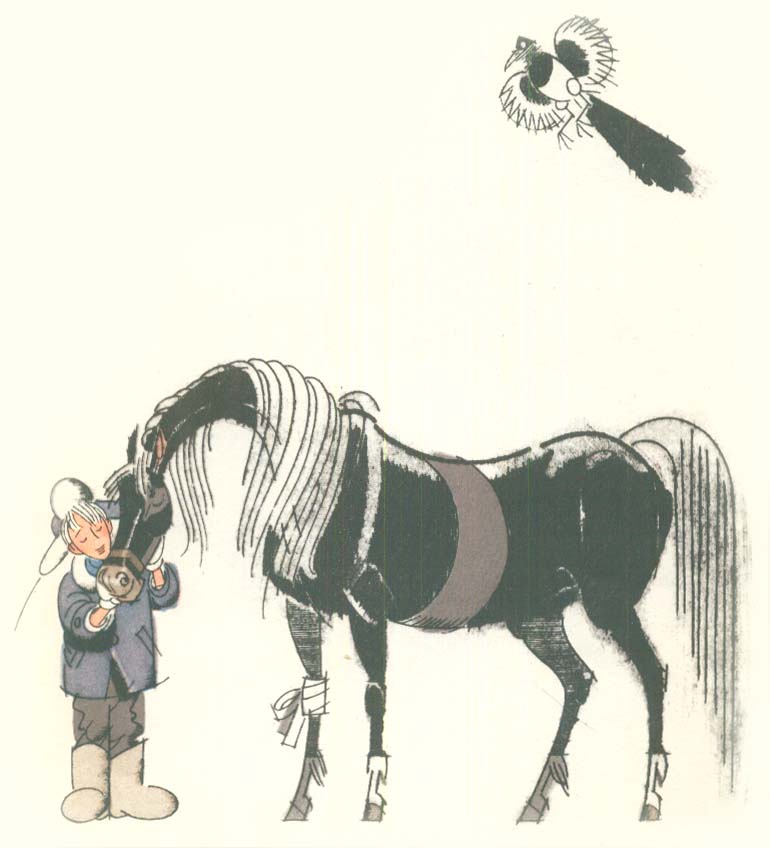 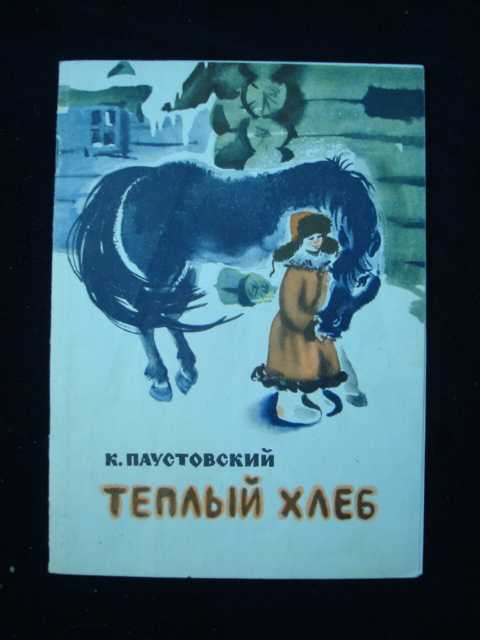 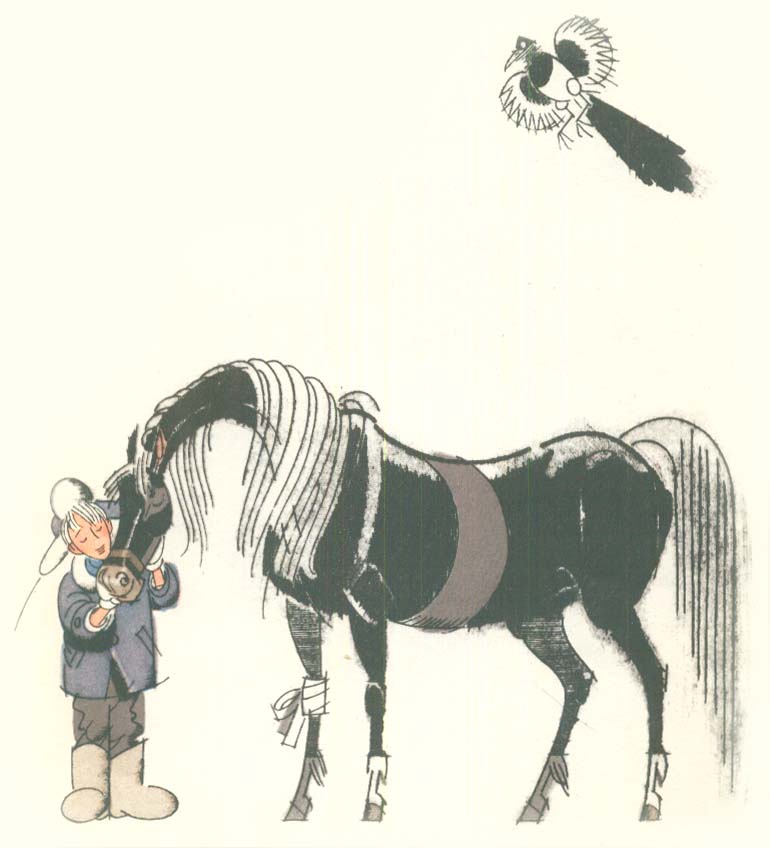 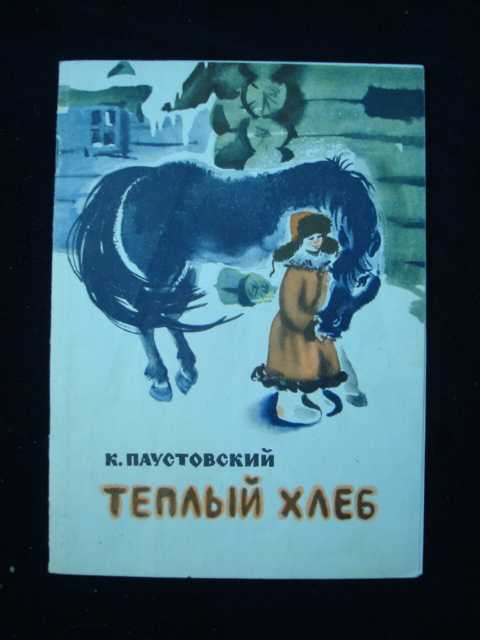 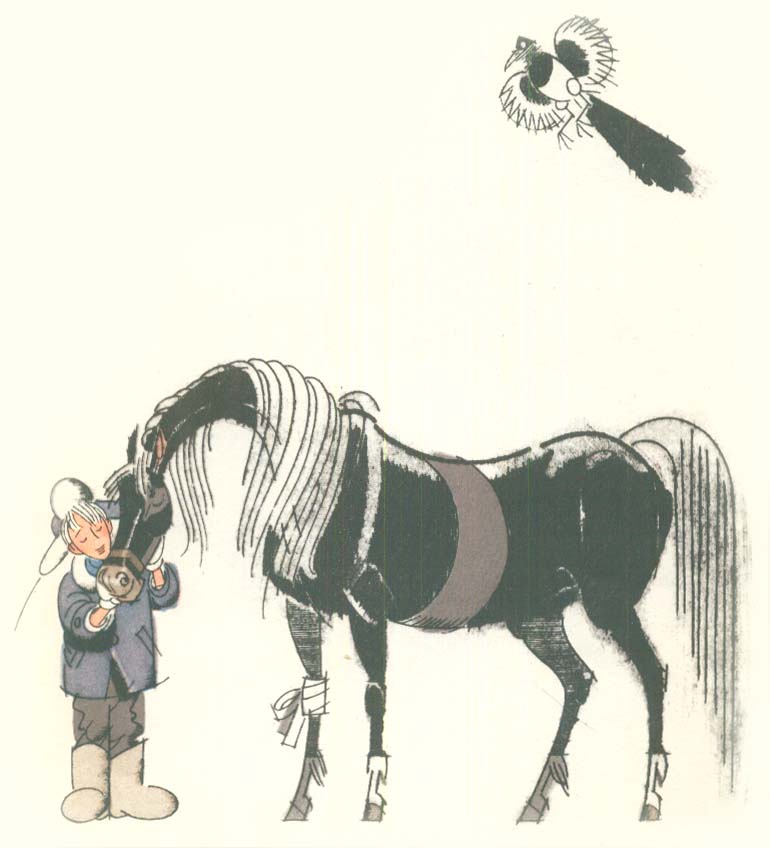 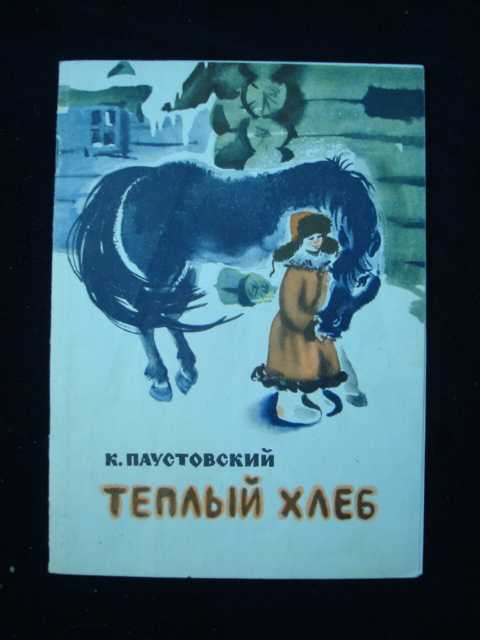 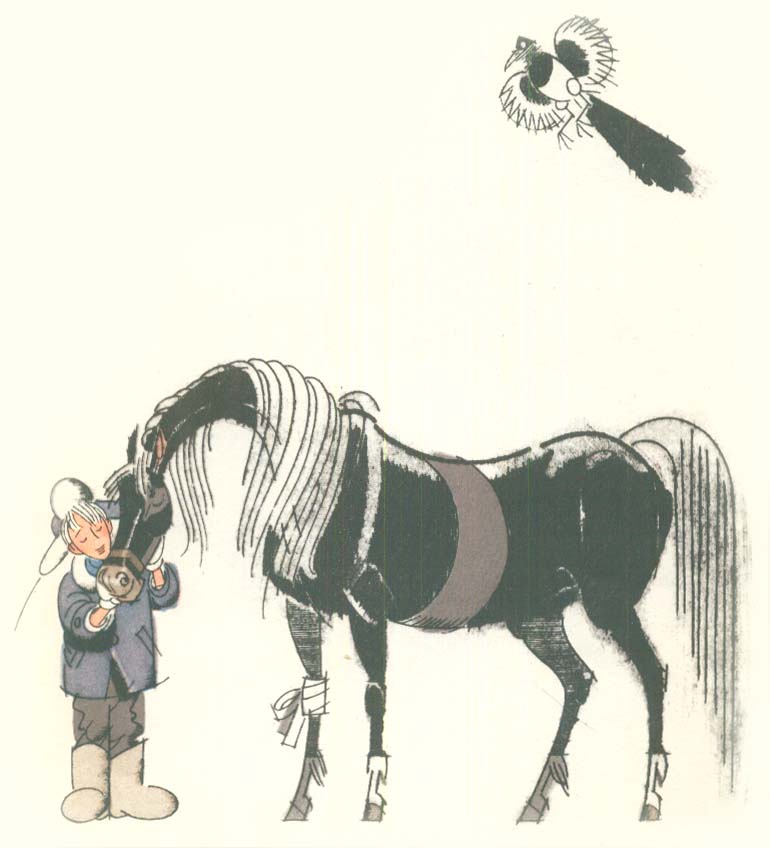 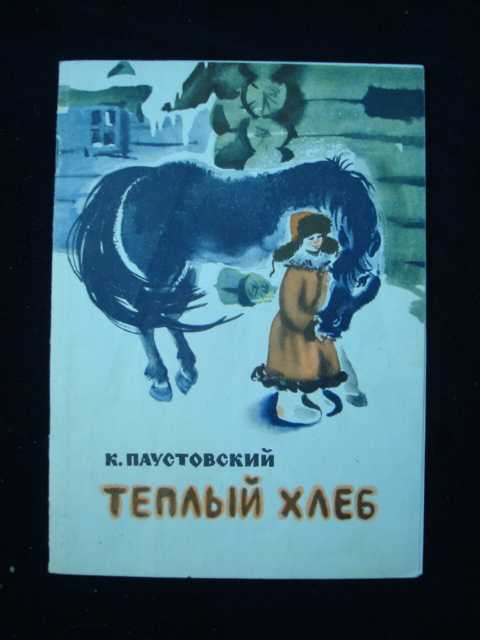 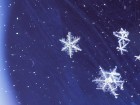 Добро и зло в сказкеК.Г. Паустовского «Теплый хлеб»
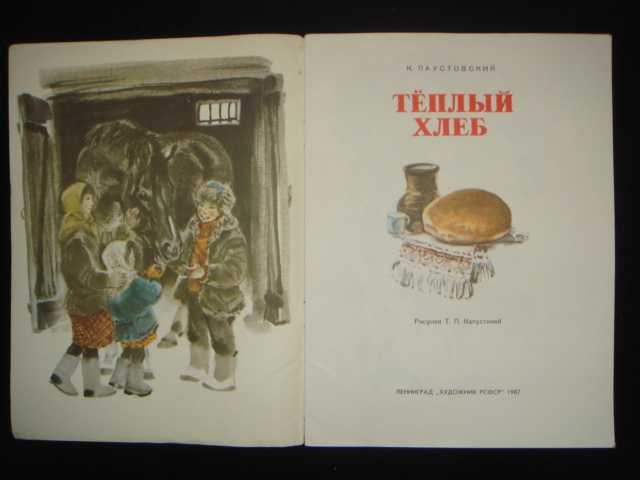 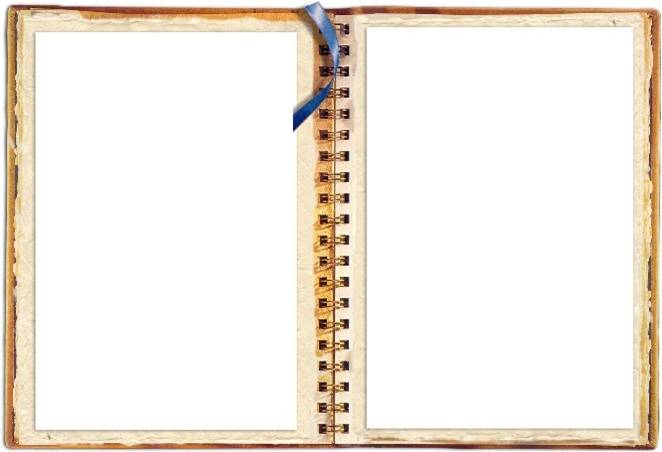 Эпиграфы:
Умел ошибиться – умей и поправиться (пословица).
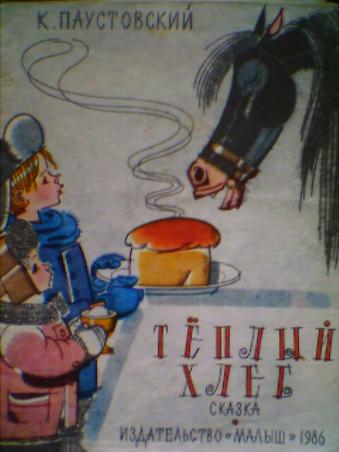 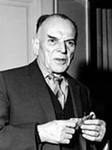 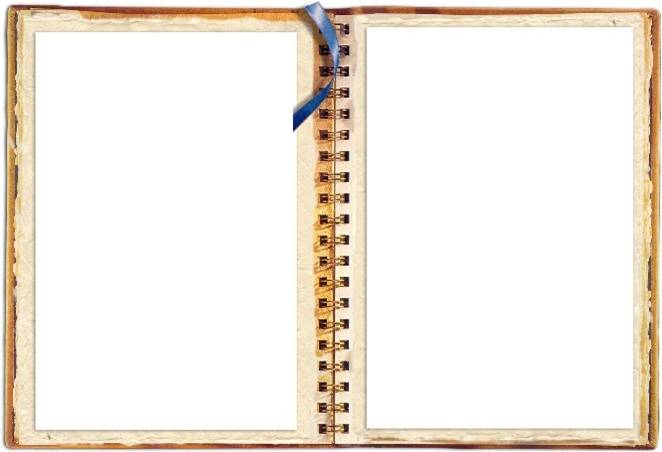 Цели урока
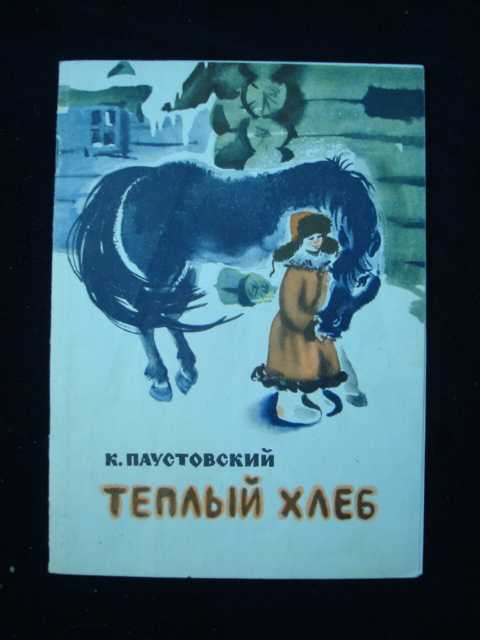 Соответствуют ли подобранные эпиграфы главной мысли произведения К.Г.Паустовского. Доказать.
Сопоставить поведение героя до разговора с бабушкой и после него.
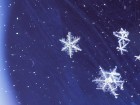 Кто же такой Филька?
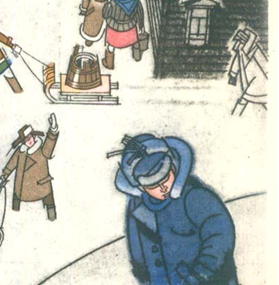 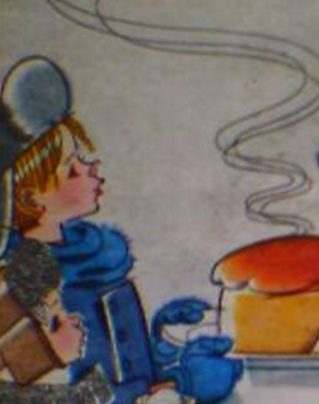 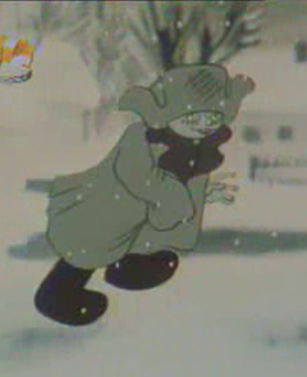 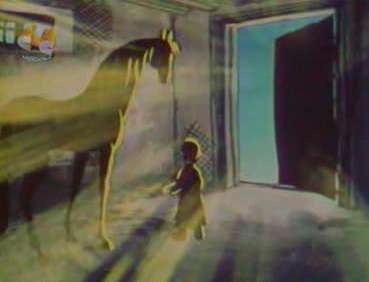 Кафры из мультфильма и иллюстрации  из книги
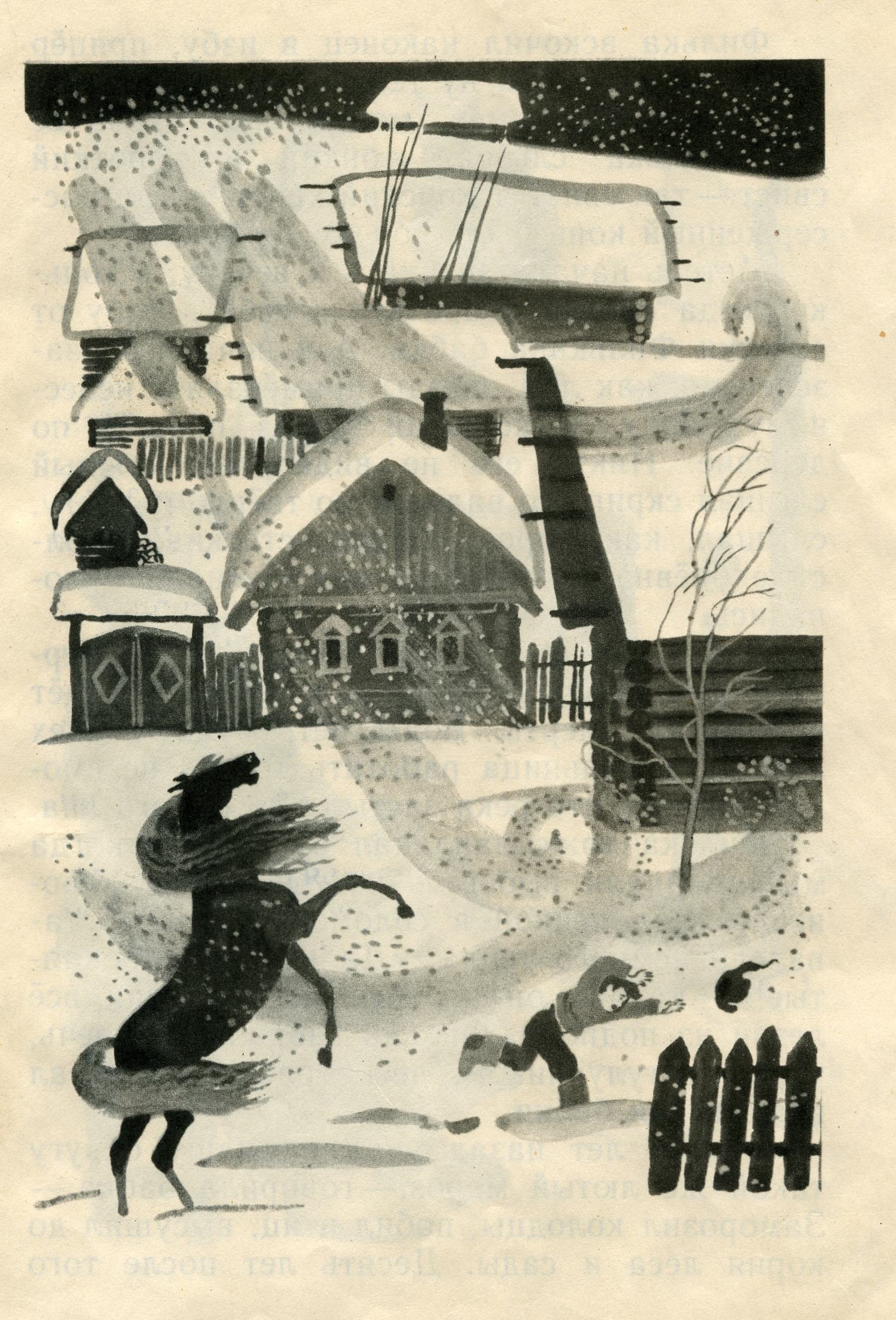 Самый  близкий человек для Фильки – бабушка.
?
.


..100 лет назад…
Злоба людская

Охлаждение сердца
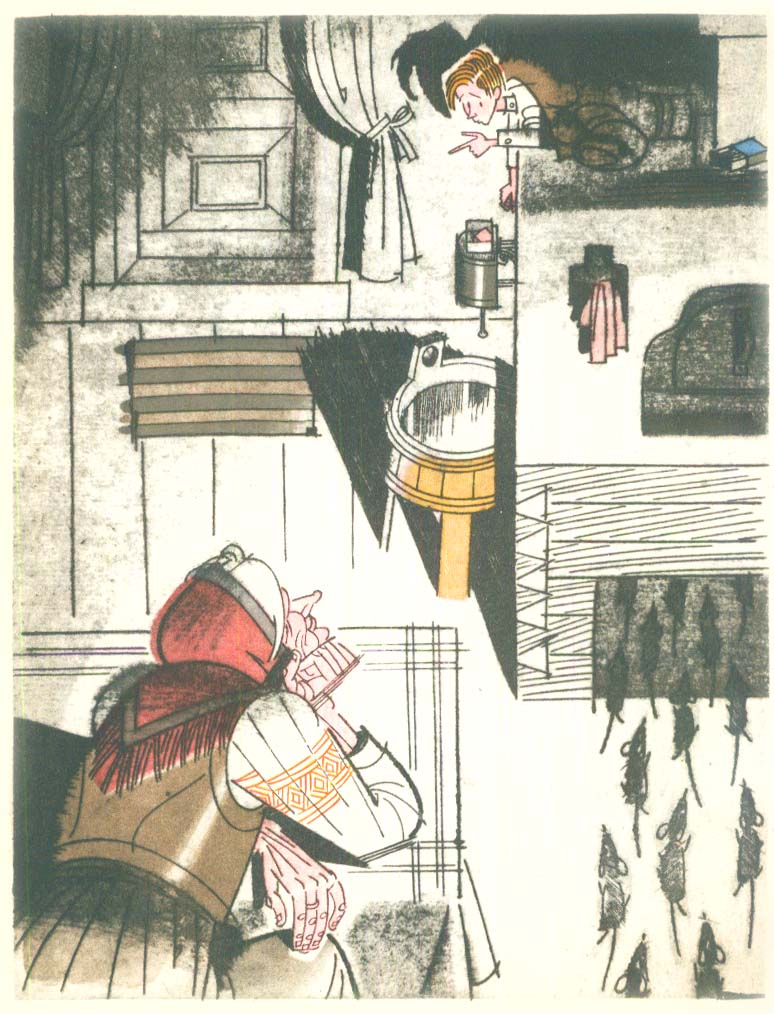 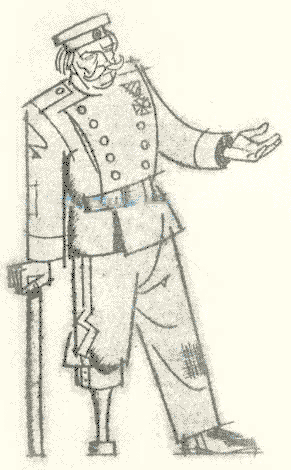 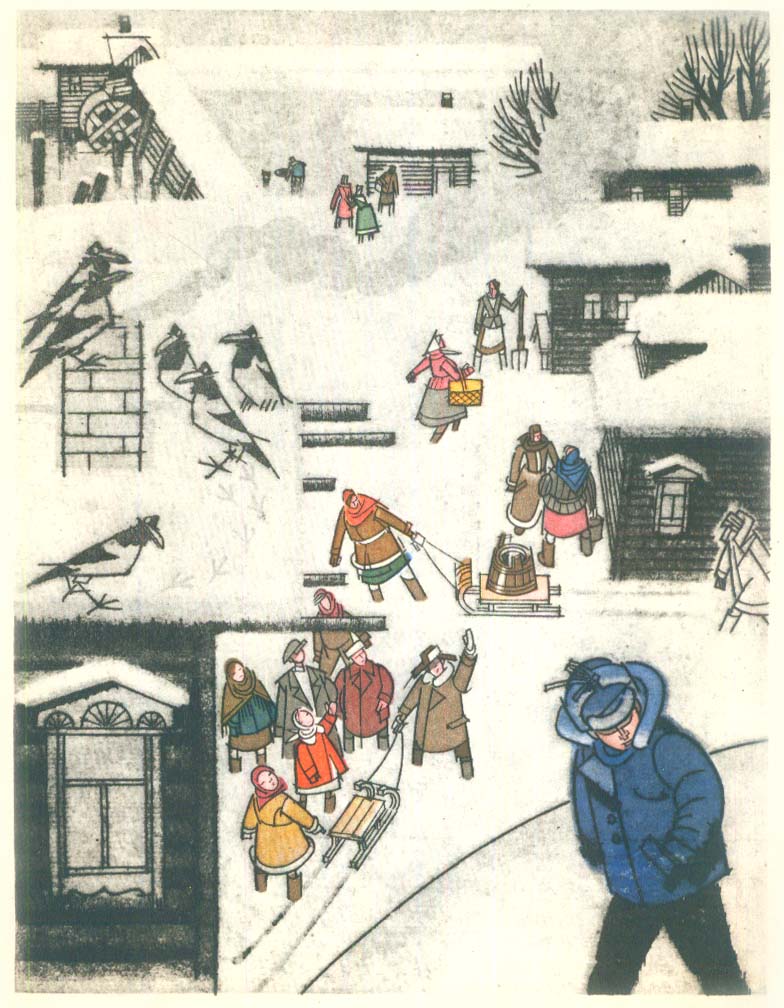 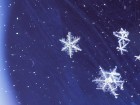 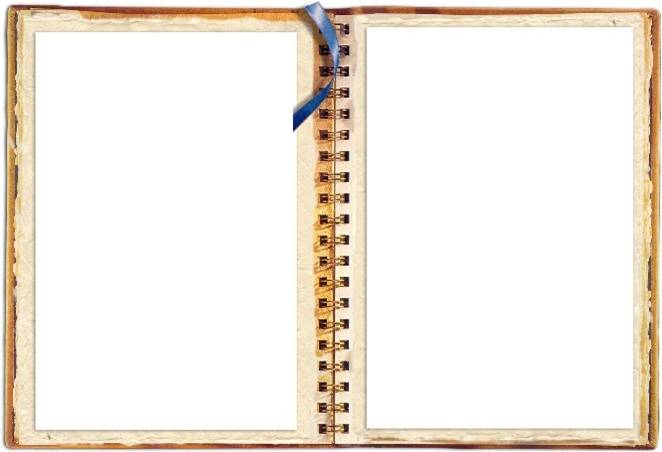 Эпиграфы:
Филька исправил свою ошибку и этим он доказал, что он сильный и мужественный человек, у него хватило и душевных, и физических сил, чтобы исправить злое дело, которое он натворил, а значит – он приблизился к прекрасному.
Умел ошибиться – умей и поправиться (пословица).
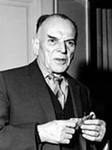 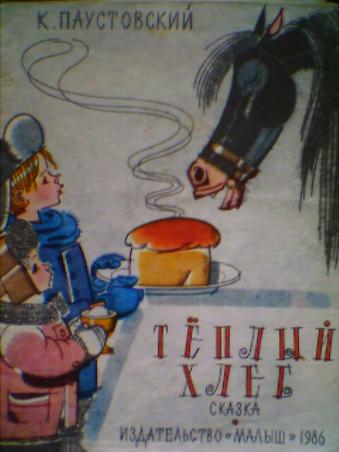 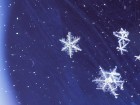 Все вместе они прекратили стужу, освободили воду, дали возможность Панкрату намолоть муки для жителей деревни и напечь хлеба.
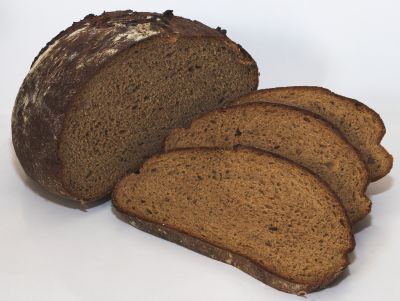 примирение
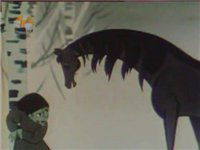 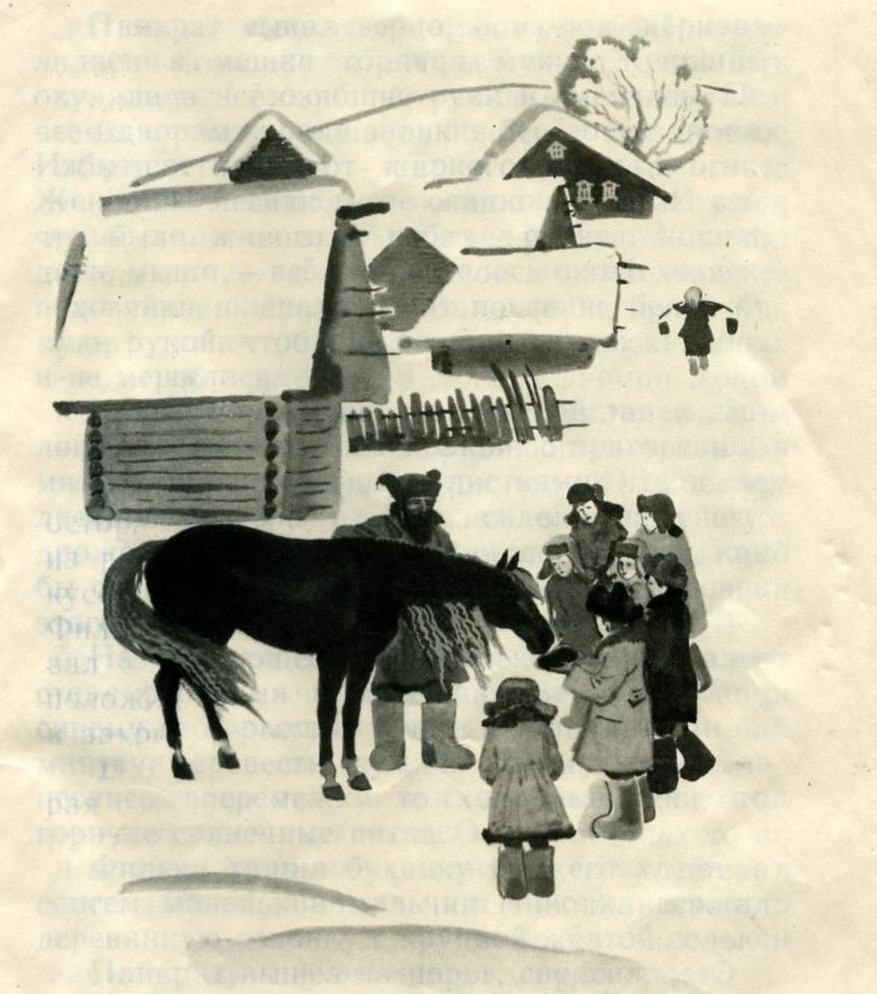 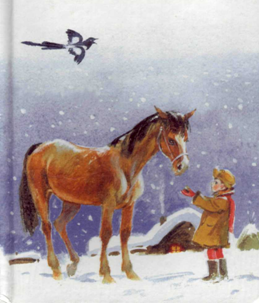 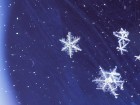 .
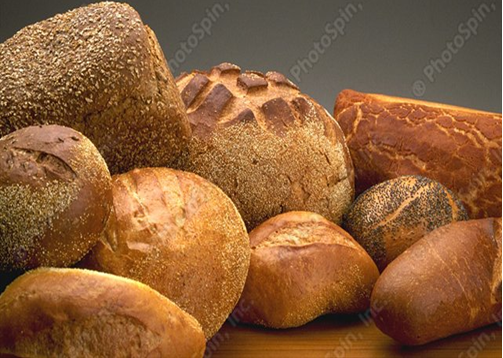 Хлеб - всему голова
Теплый хлеб
Свежеприготовленный 
Горячий
душистый
Испечённый  и предложенный  от всей души и сердца
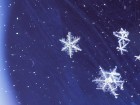 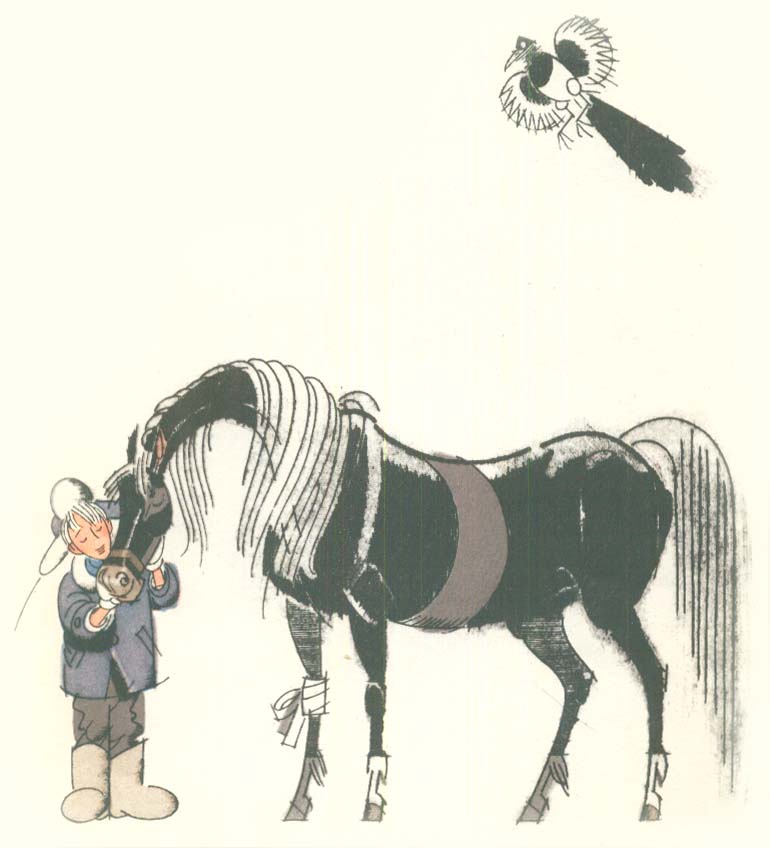 Надо уметь прощать ошибки, ведь ошибиться может каждый…
Надо с добром относиться к людям. И тогда жить станет легче, интереснее. Надо делать добро, а если ошибешься, то не надо бояться покаяться и исправить ошибку.
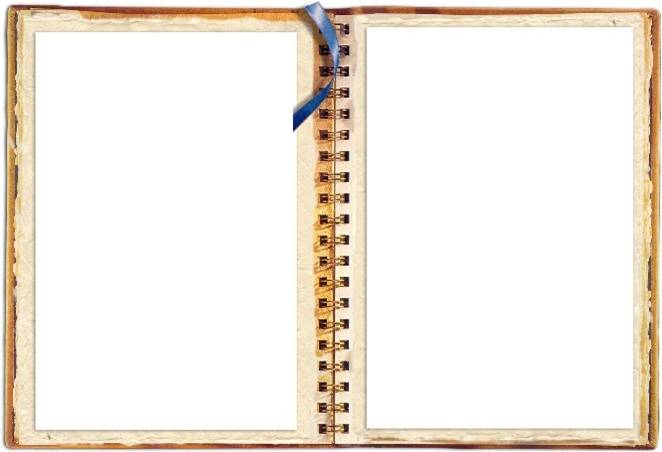 Домашнее задание:
Письменный ответ на вопрос «Совершали ли вы в своей жизни плохой поступок и признавали ли свои ошибки?»
Спасибо за внимание!